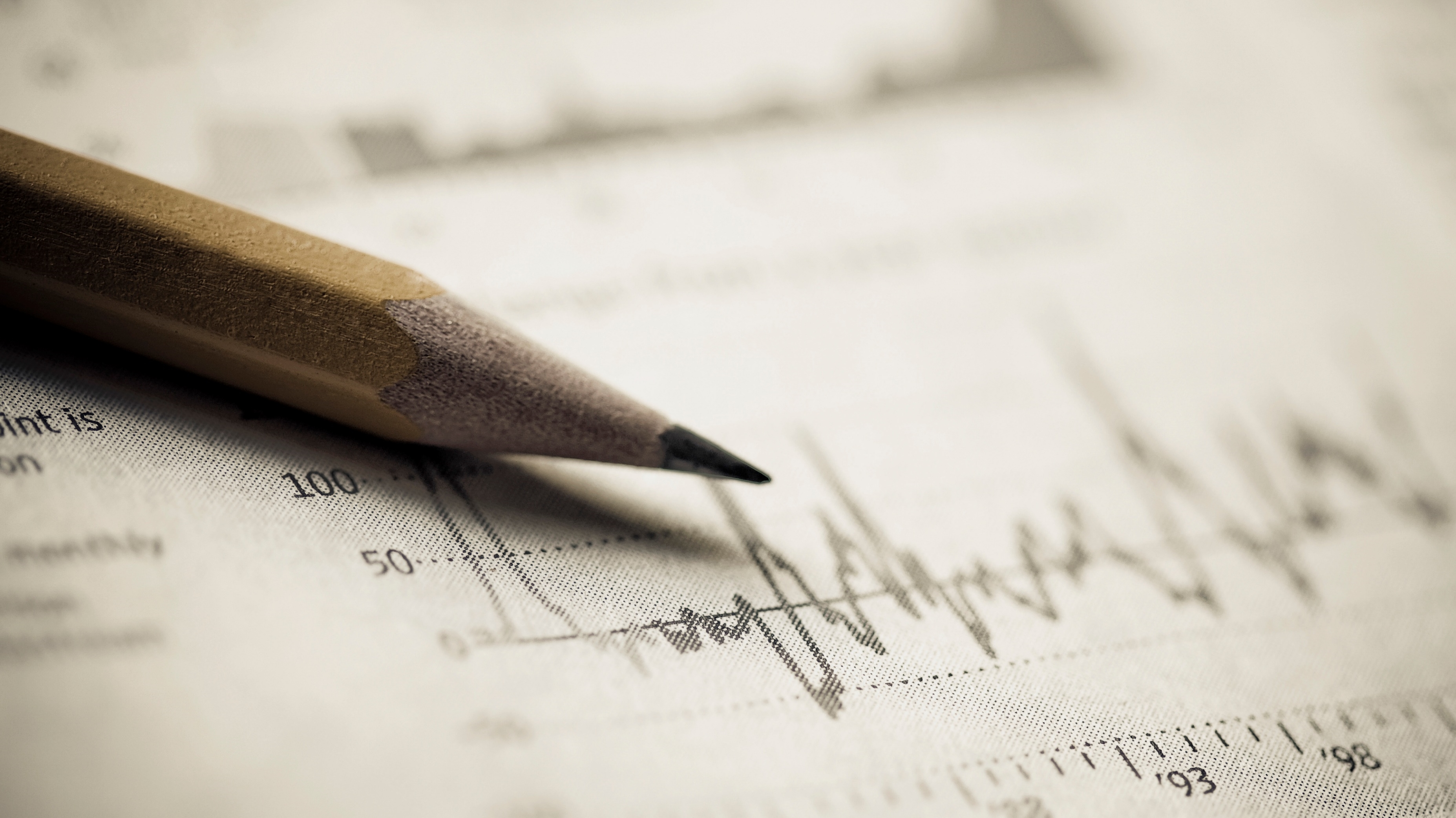 High Country
2021 Regional Digital 
Inclusion Profile




Prepared by:Roberto Gallardo, Ph.D.
February 2023
Background & Methodology
Four innovative metrics developed by the author are included to help “summarize” this complex issue.
The first variable is called the Internet Income Ratio or IIR (slide 28). A higher IIR denotes a higher inequality based on internet access and income. The IIR is the share of homes making less than $35k with no internet divided by the share of homes making $75k with no internet. An IIR of 2 means the share of lower income homes with no internet is 2x higher than the wealthier homes.
The second is digital distress (slides 11 & 29). Digital distress refers to an area with an above average share of homes with no internet access or relying only on cellular data as well as homes with no computing devices or relying only on mobile devices. The share of homes for the county, region, state, and nation in high digital distress was included as a point of reference. The map should help identify these “hotspots” (darker color). 
The third innovative metric is the digital divide index or DDI (slide 30). The DDI consists of three scores: infrastructure/adoption, socioeconomic, and the overall digital divide index. For simplicity purposes, only the overall DDI was included in this profile. The higher the score, the larger the divide. The share of homes in tracts with the highest digital divide index score was included as well as a map identifying digital divide index “hotspots” (darker color).
The fourth metric refers to the remote work potential (slide 30). This metric is still being researched to tease out its specific implications, but the idea is simple; the more digital inclusive a community, the lower the difference between remote work friendly occupations in the community and the share of those working from home.  
Once these digital inequalities are addressed, the idea is that the community’s overall quality of place, economic, and workforce development situation will improve.
The objective of this digital inclusion profile is to provide communities an overall understanding of their digital landscape. While this landscape is not meant to be comprehensive, it does utilize multiple sources including the U.S. Census, Bureau of Economic Analysis, Lightcast (formerly known as Economic Modeling Specialists or EMSI), and the author’s regional development and digital inclusion expertise. 2021 Census tracts as well as county-level data were utilized. Most variables were divided into three equal groups (same number of Census tracts per group) based on all tracts in the state: low (lighter color, moderate, and high (darker color).
The profile should be interpreted along three main sections. The first section (slides 3-11) provides socioeconomic and specific internet and device information under which digital inclusion is taking place. These are important to keep in mind as research shows that these characteristics impact technology adoption and use.
The second section focuses on broadband availability (slides 12-16) including number of 100/20 megabits per second (Mbps) providers, percent population with 100/20 Mbps and 100/100 Mbps, and average download and upload speeds in Mbps. 
The third section (slides 17-30) includes covered population characteristics as specified in the Digital Equity Act. The objective is to identify “hotspots” in the community with an above average share of individuals or homes with these characteristics. 
The last section (slides 31-35) include variables that should improve as the community becomes more digitally inclusive over time with a focus on workforce and economic development. However, as efforts are underway, metrics included in section 2 should also improve over time.
2
Total Population Trends: 1990 - 2021
Source: Census Population Estimates
Note: 1990 = 1
3
Race/Ethnicity: Percent Total Population
4
Source: 2017-2021 Census 5-Year ACS
Age Groups: Percent Total Population
5
Source: 2017-2021 Census 5-Year ACS
Educational Attainment: Percent Population 25 or Older
6
Source: 2017-2021 Census 5-Year ACS
Children by Grade: No access to internet or computers
7
Source: 2017-2021 Census 5-Year ACS
Computer, No Internet Access by Selected Race/Ethnicity
8
Source: 2017-2021 Census 5-Year ACS
No Computer by Selected Race/Ethnicity
9
Source: 2017-2021 Census 5-Year ACS
No Home Internet Access by Household Income Groups
10
Source: 2017-2021 Census 5-Year ACS
Share of Households by Digital Distress Metrics
11
Source: 2017-2021 Census 5-Year ACS; Purdue Center for Regional DevelopmentDigital distress refers to a situation where homes rely on mobile devices only or have no computing devices as well as no internet access or rely on cellular data only.
Number of 100/20 Mbps Providers
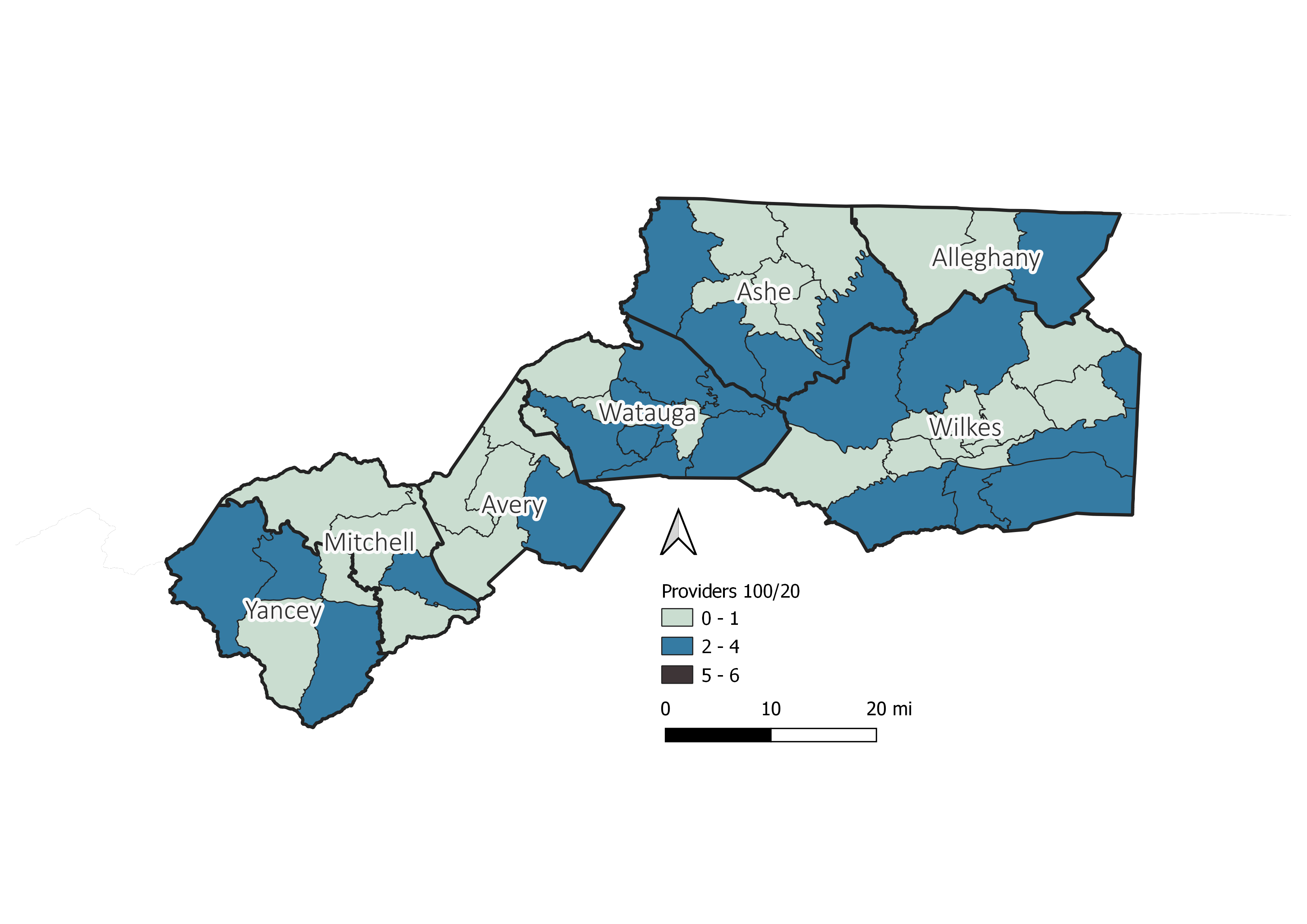 12
Source: Federal Communications Commission Form 477 December 2021
Average Download Speeds (Mbps)
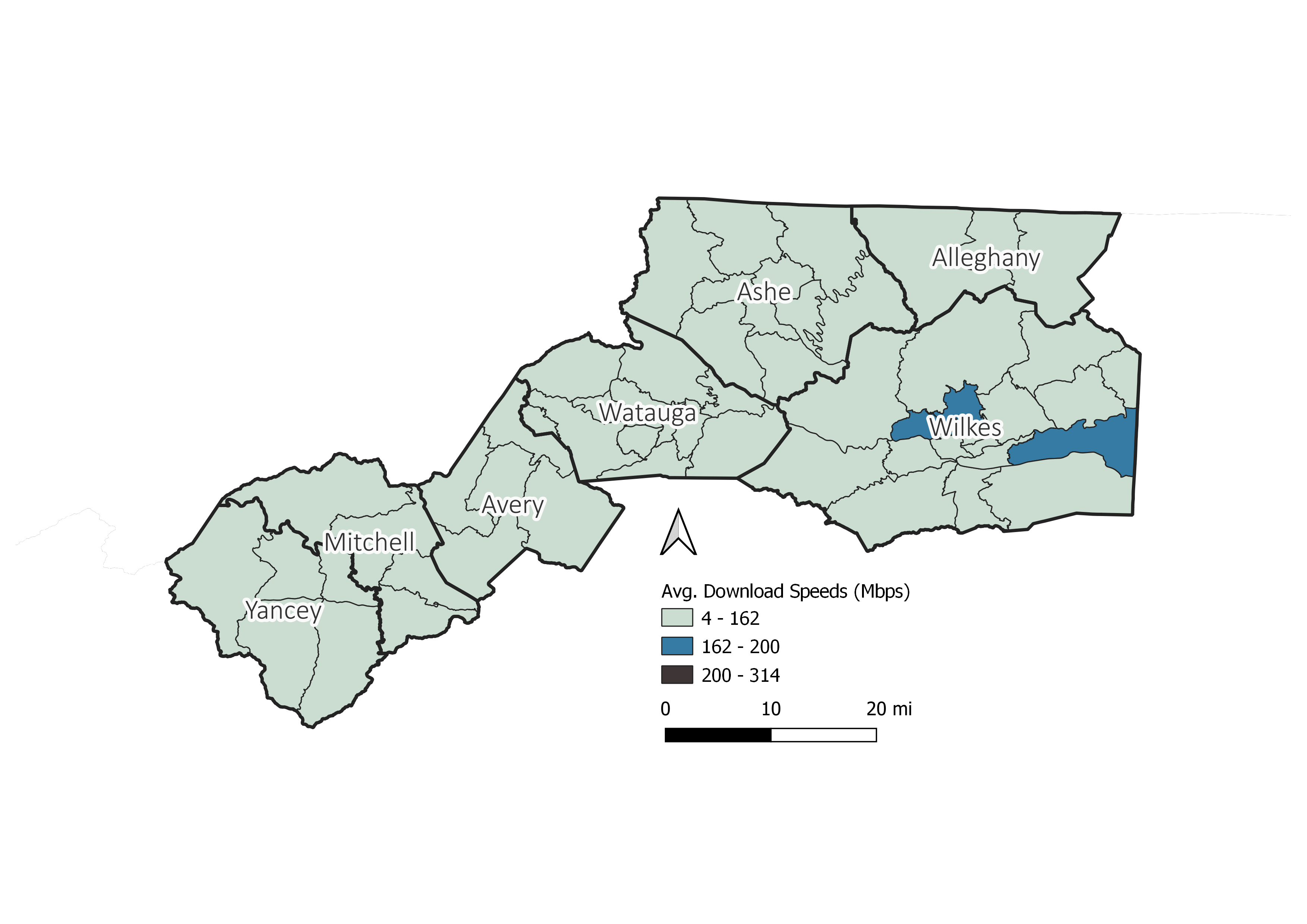 13
Source: Q1-Q4 2021 Speedtest® by Ookla® Global Fixed Network Performance Maps
Average Upload Speeds (Mbps)
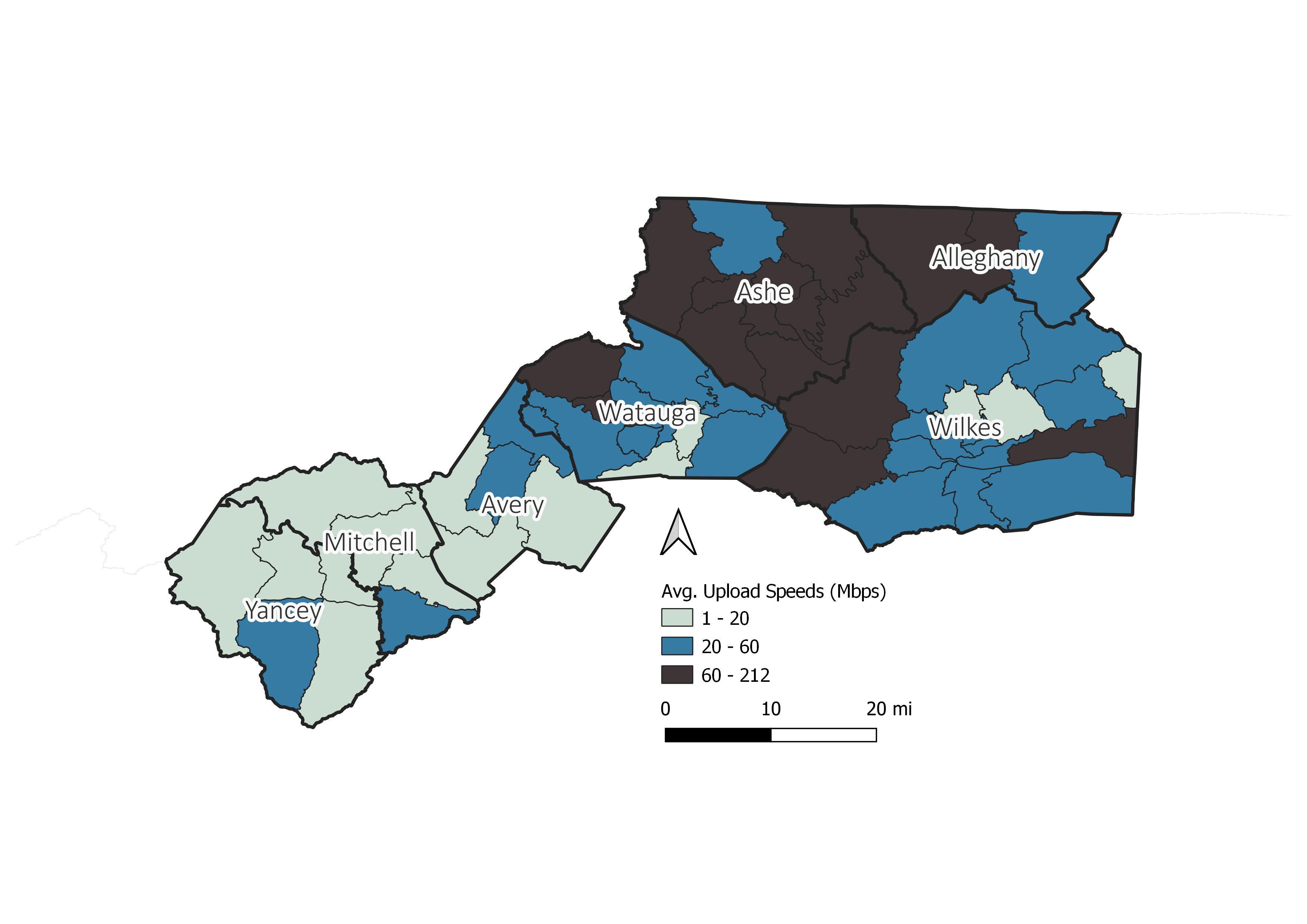 14
Source: Q1-Q4 2021 Speedtest® by Ookla® Global Fixed Network Performance Maps
Percent Population with 100/20 Mbps
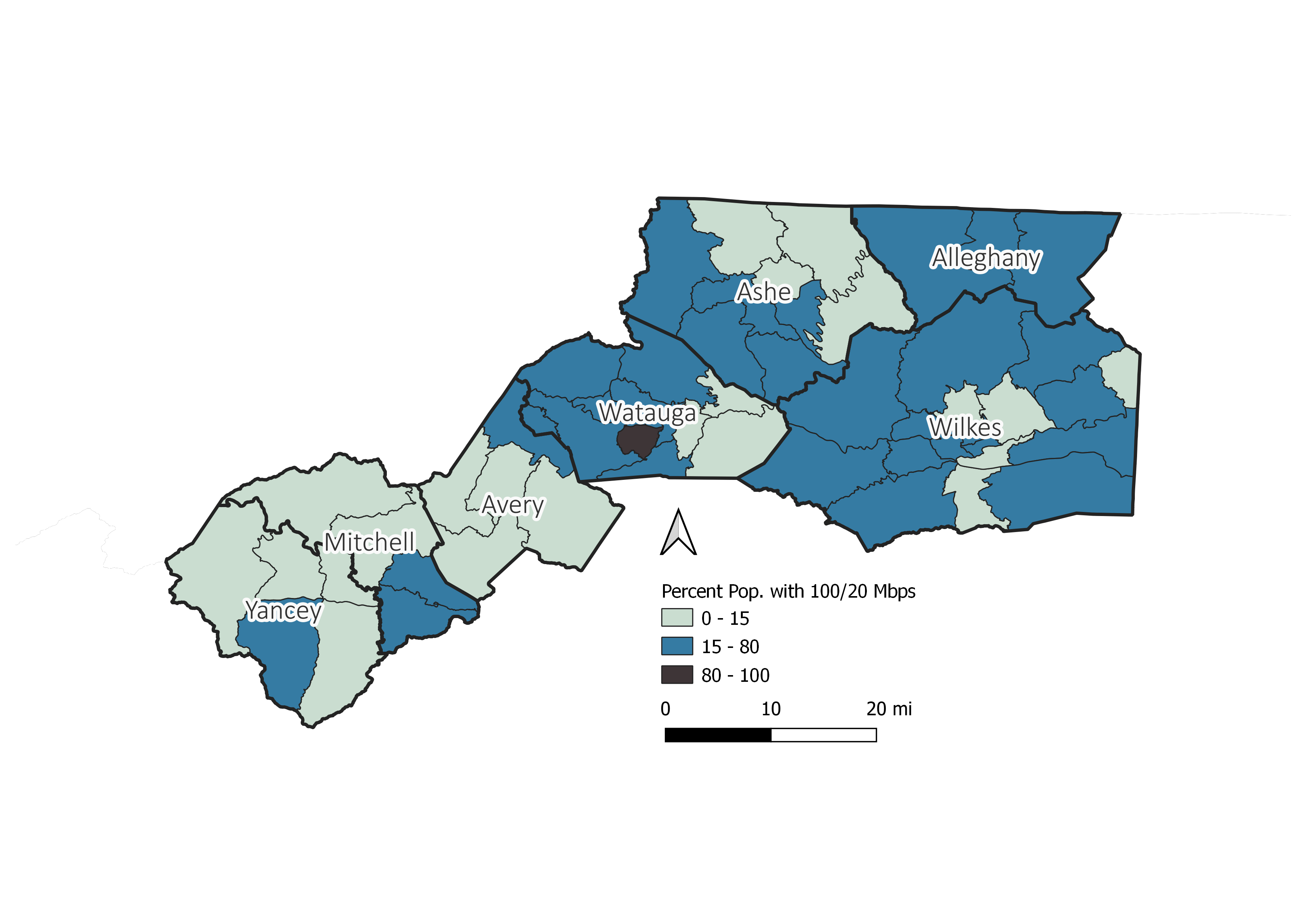 15
Source: Q1-Q4 2021 Speedtest® by Ookla® Global Fixed Network Performance Maps
Percent Population with 100/100 Mbps
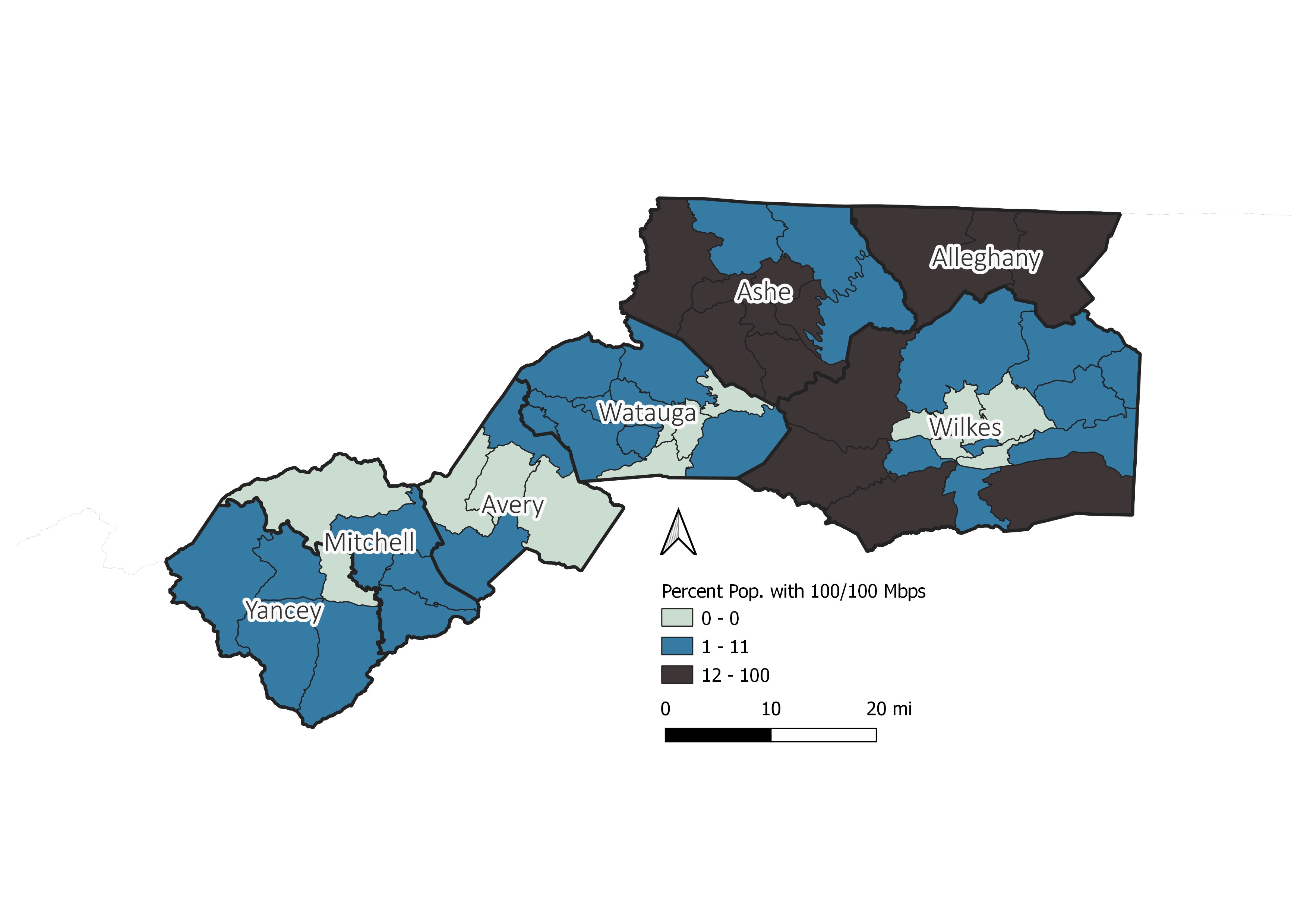 16
Source: Q1-Q4 2021 Speedtest® by Ookla® Global Fixed Network Performance Maps
Percent Rural Population
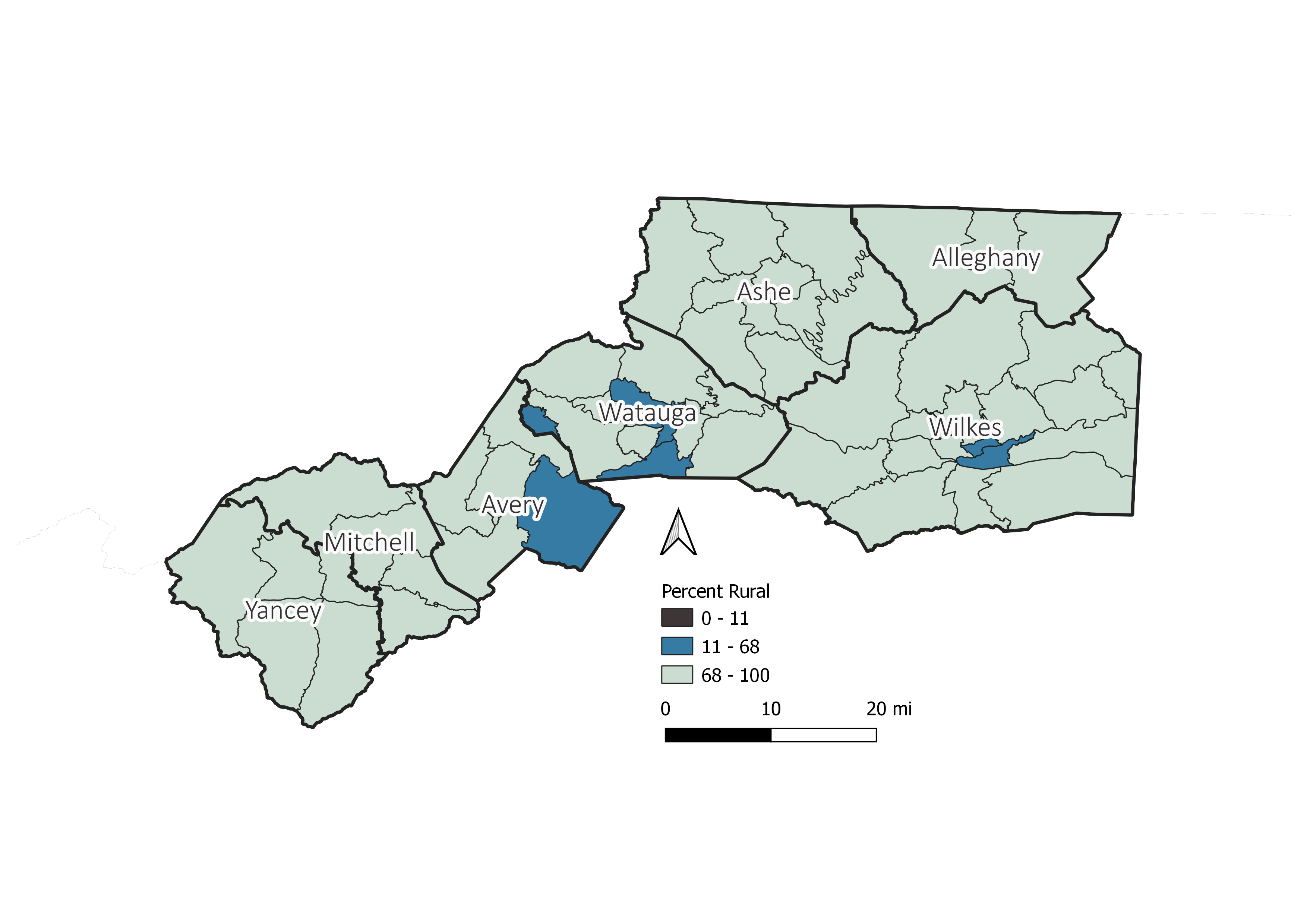 17
Source: 2017-2021 Census 5-Year ACS
*Preliminary figures based on 425 housing units per square mile
Percent Non-Institutionalized Population, Disability
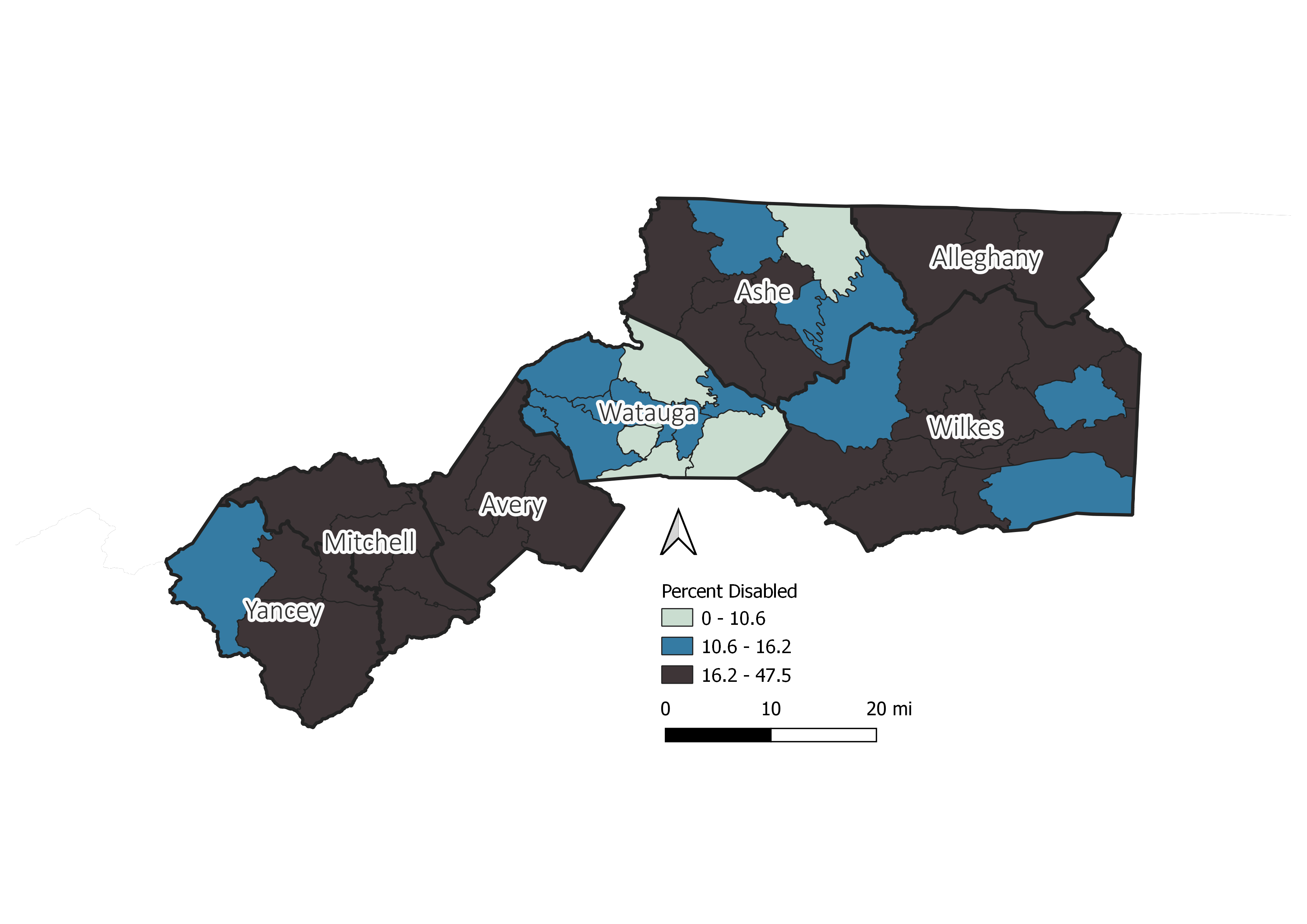 18
Source: 2017-2021 Census 5-Year ACS
Percent Population 18 or older, Veterans
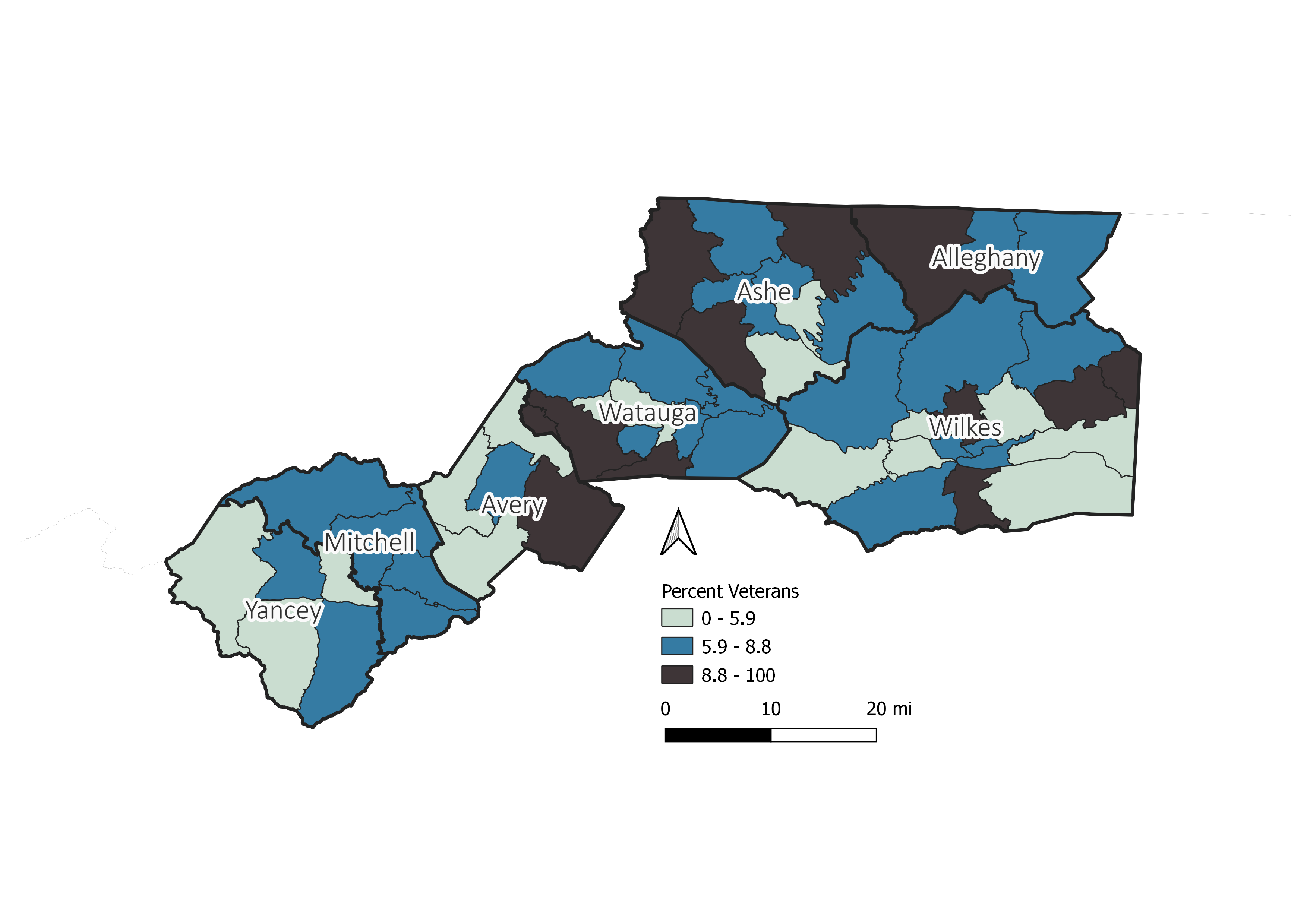 19
Source: 2017-2021 Census 5-Year ACS
Percent Population Minorities (all but White, non-Hispanic)
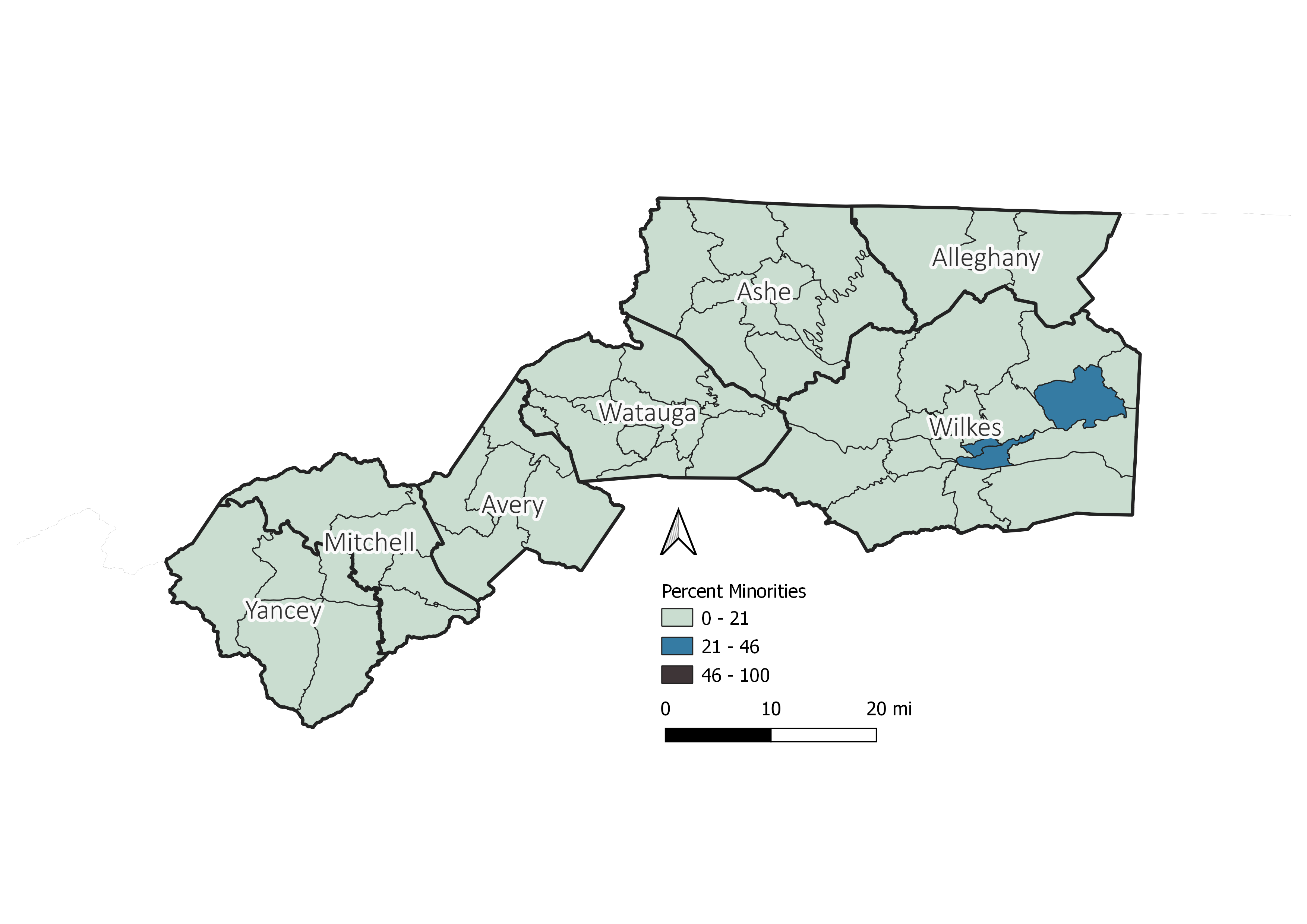 20
Source: 2017-2021 Census 5-Year ACS
Individual Poverty Rate
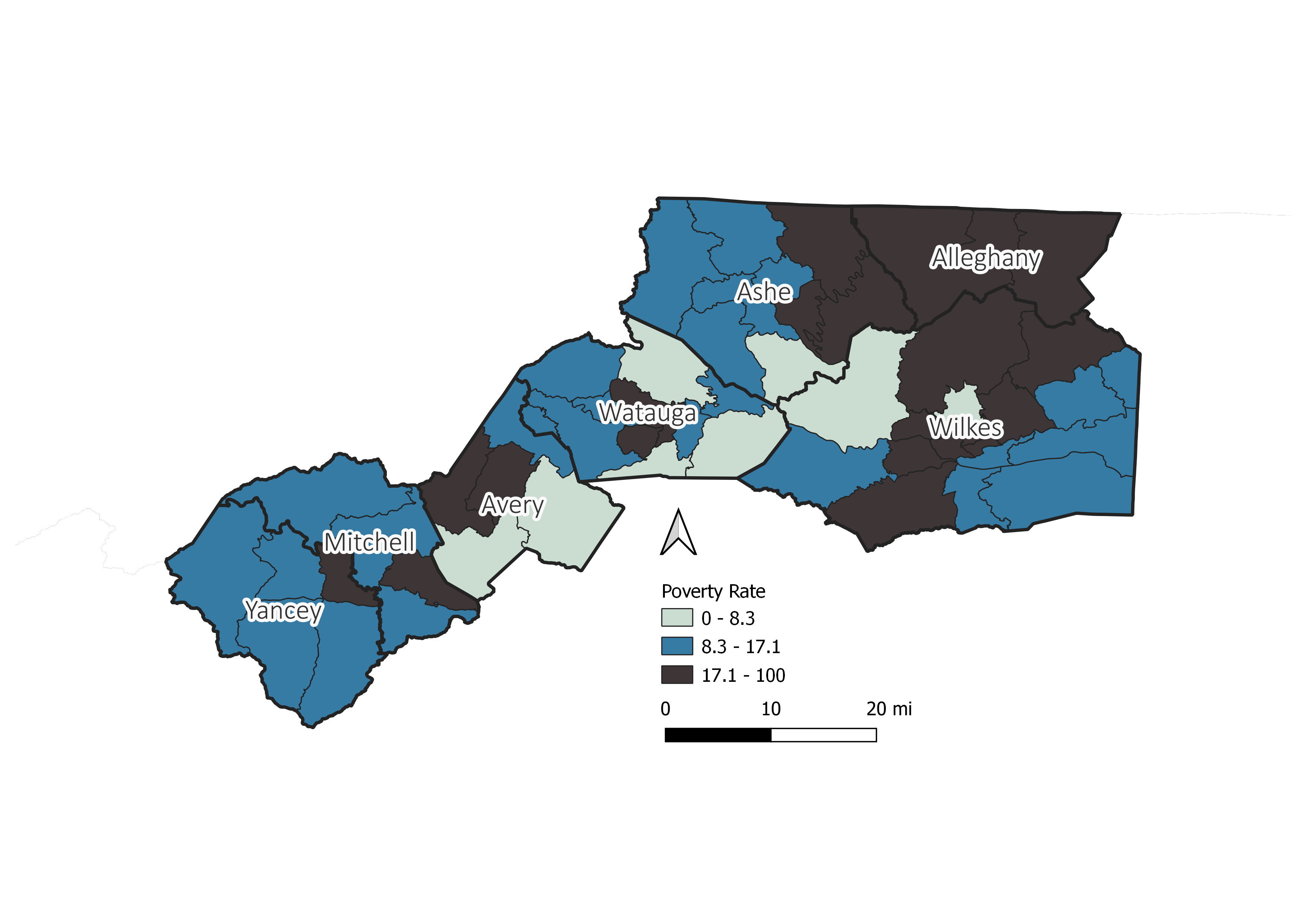 21
Source: 2017-2021 Census 5-Year ACS
Percent Households with a Person Aged 60 or Older
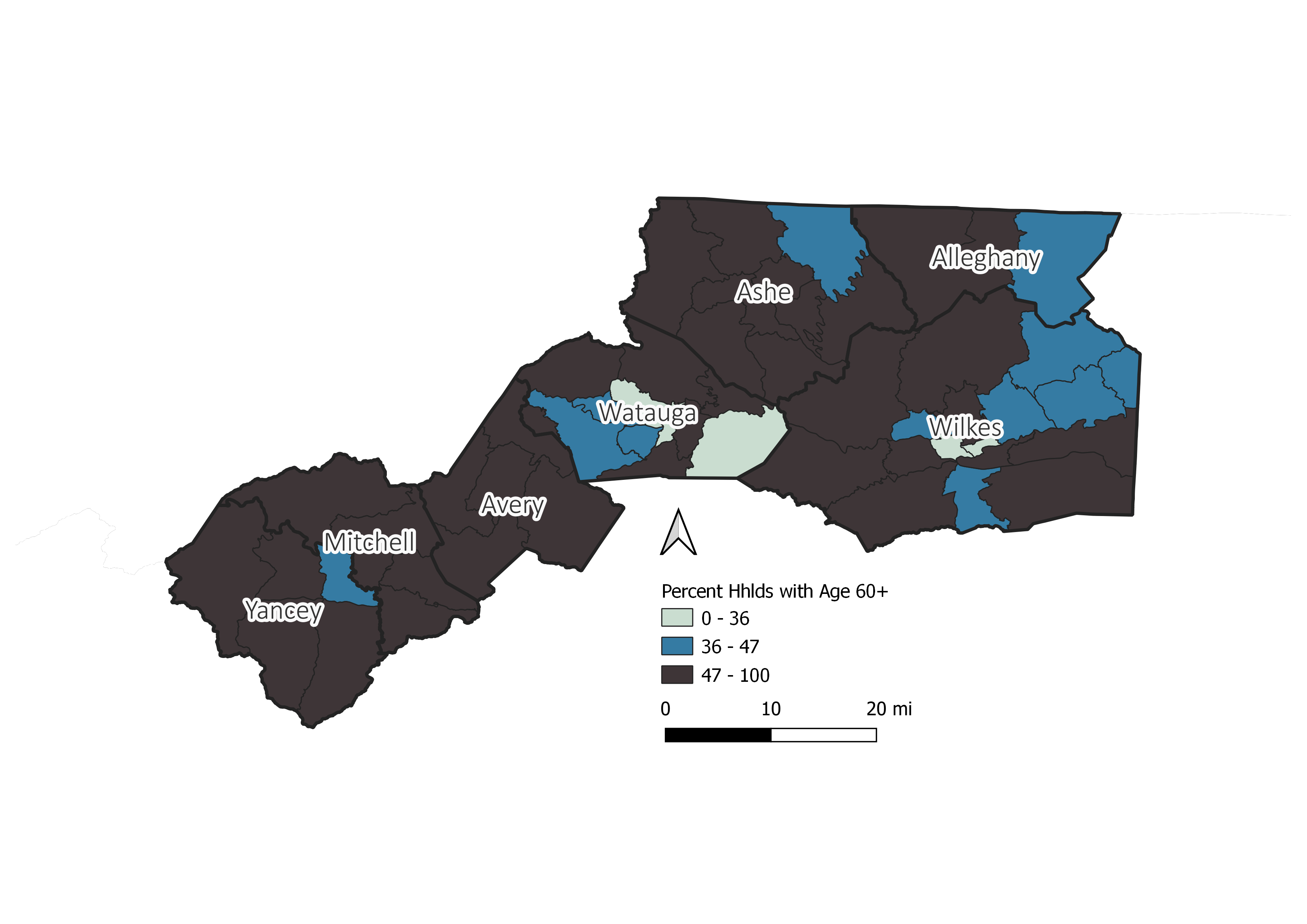 22
Source: 2017-2021 Census 5-Year ACS
Percent Households with Children
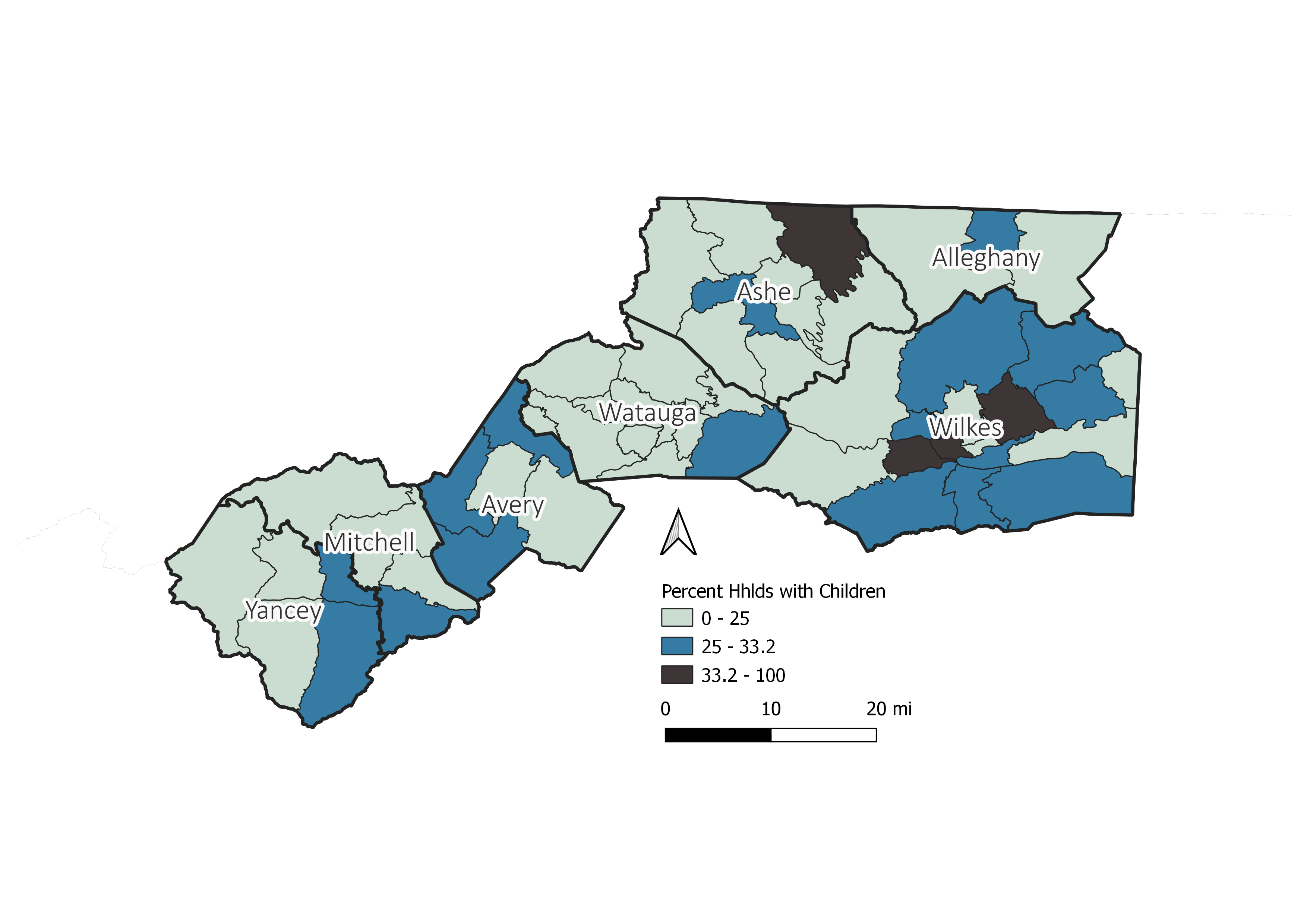 23
Source: 2017-2021 Census 5-Year ACS
Percent Households with Limited English Proficiency
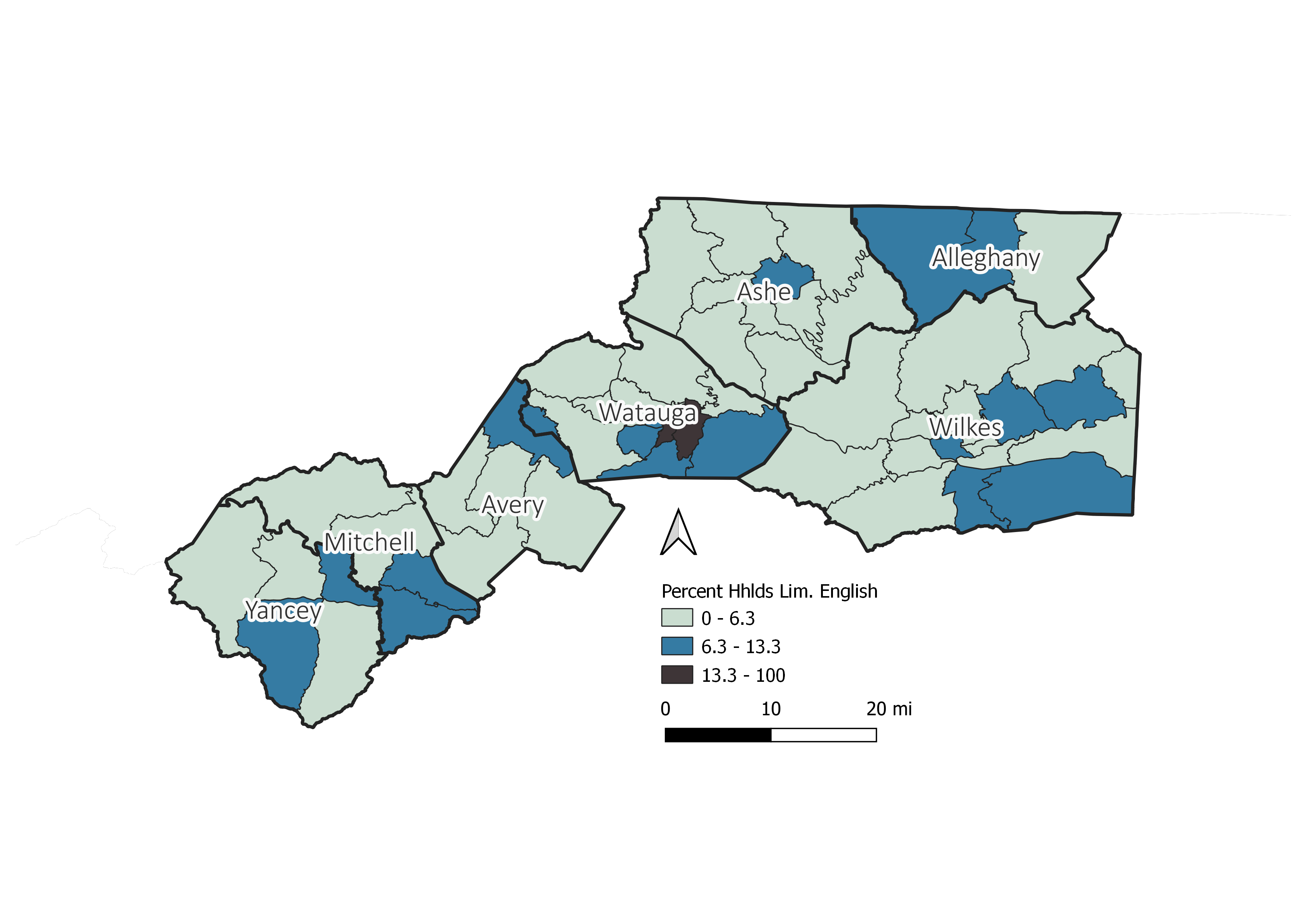 24
Source: 2017-2021 Census 5-Year ACS
Percent Foreign Born
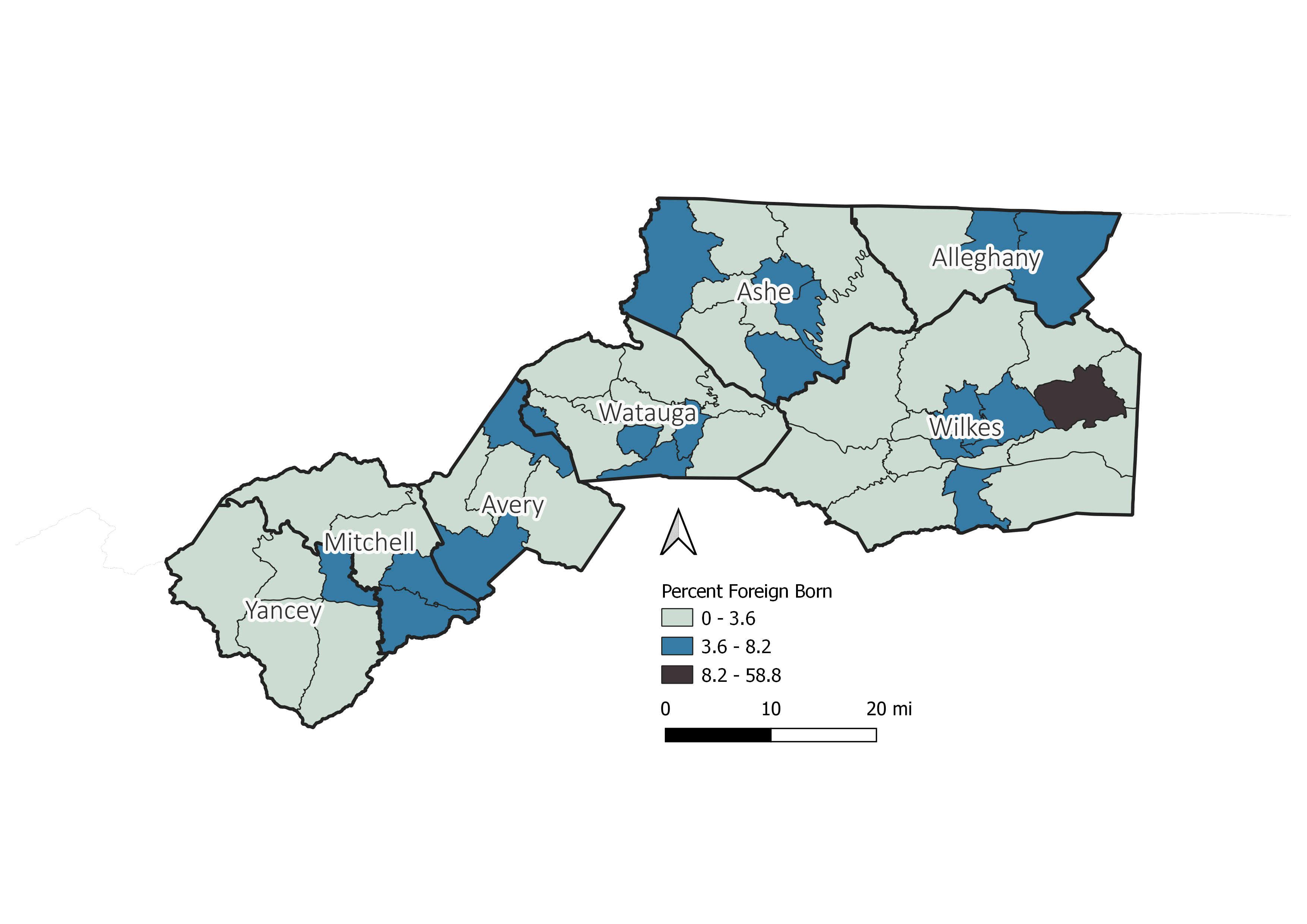 25
Source: 2017-2021 Census 5-Year ACS
Homework Gap: Percent Children with Computer, No Internet
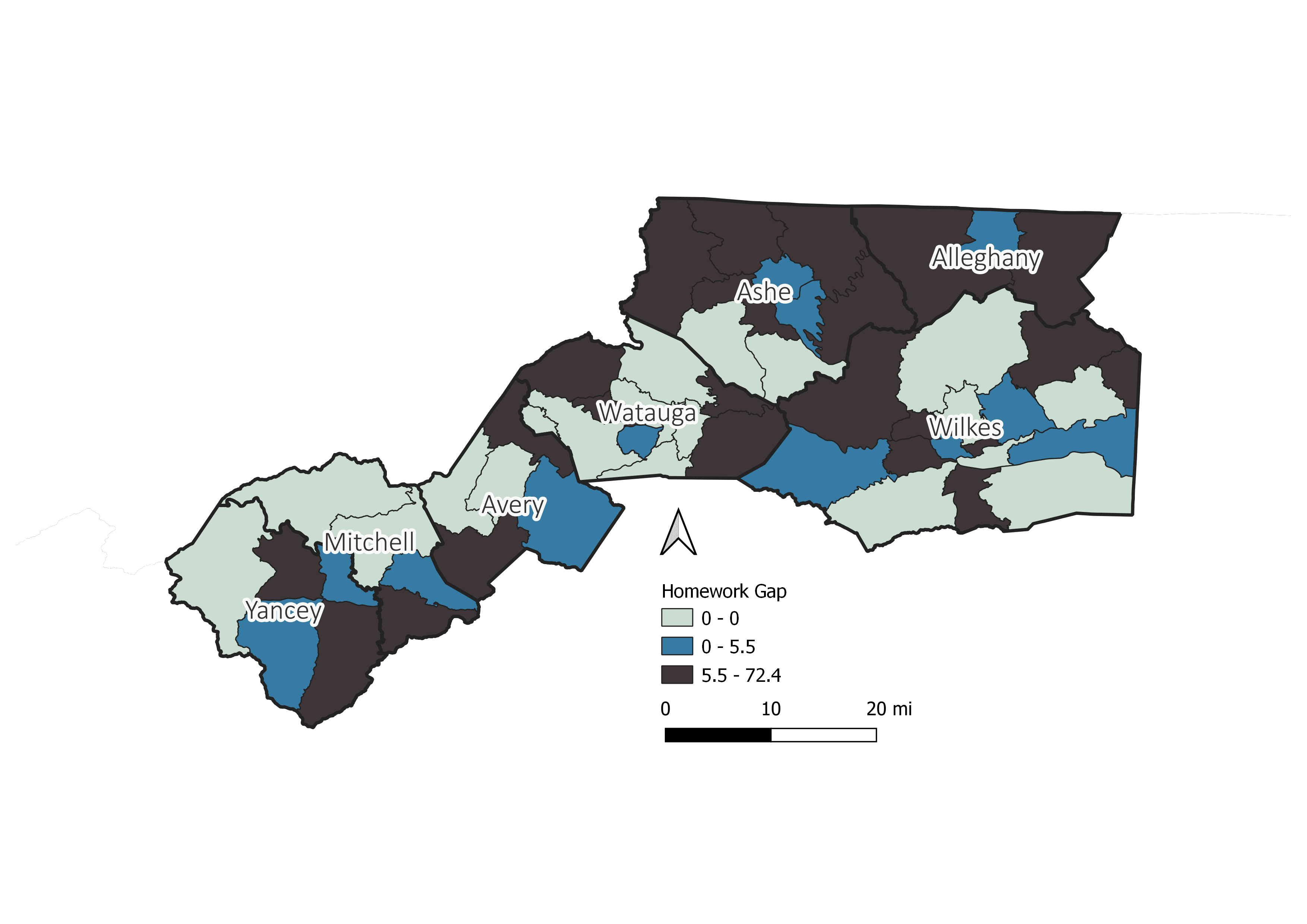 26
Source: 2017-2021 Census 5-Year ACS
Senior Gap: Percent Seniors (Age 65 or older) with No Computer
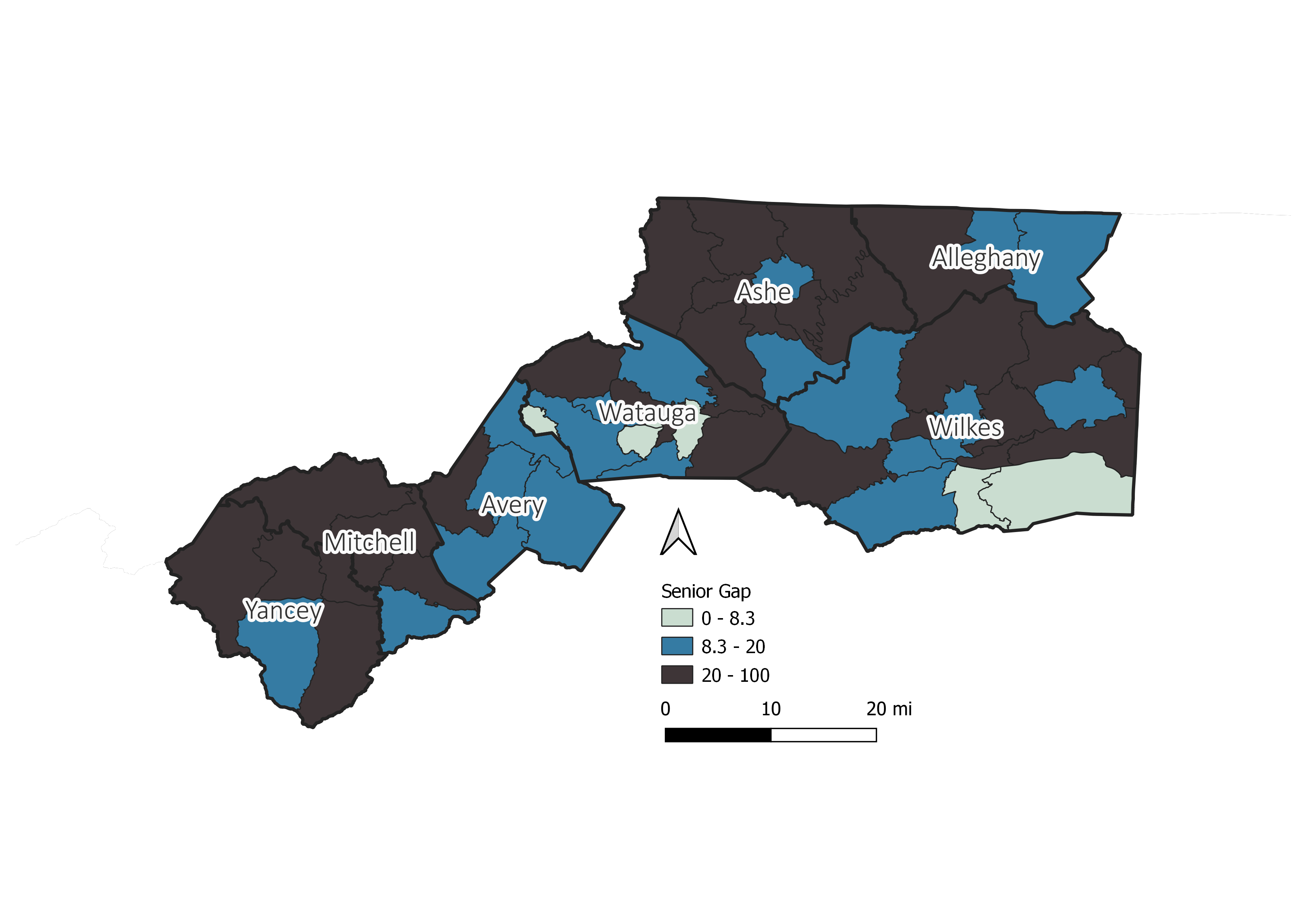 27
Source: 2017-2021 Census 5-Year ACS
Internet Income Ratio (IIR)
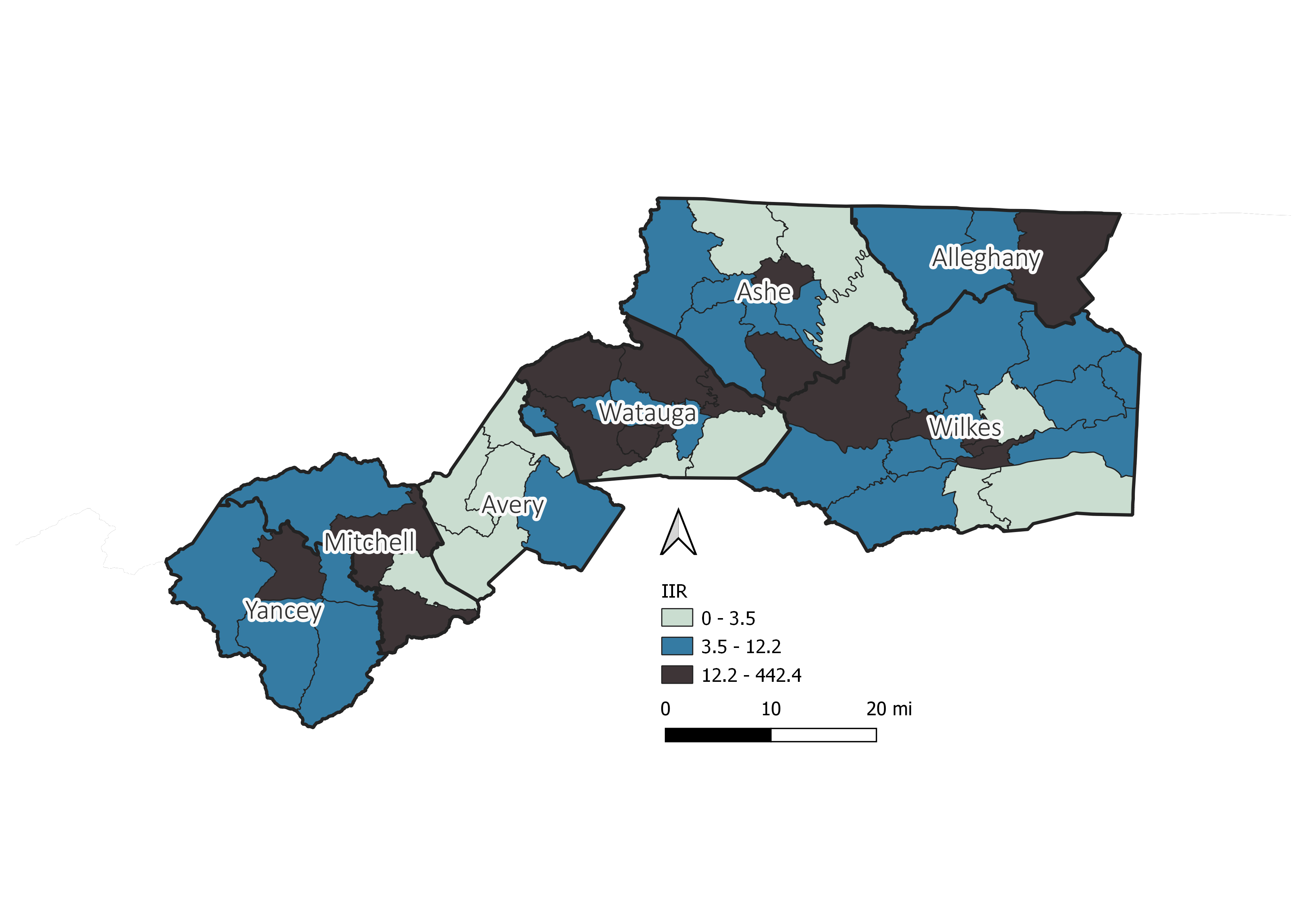 28
Source: 2017-2021 Census 5-Year ACS; Purdue Center for Regional DevelopmentA higher IIR denotes higher inequality. The IIR is the share of homes making less than $35k with no internet divided by the share of those making $75k or more with no internet.
Digital Distress
Percent Households in High Digital Distress
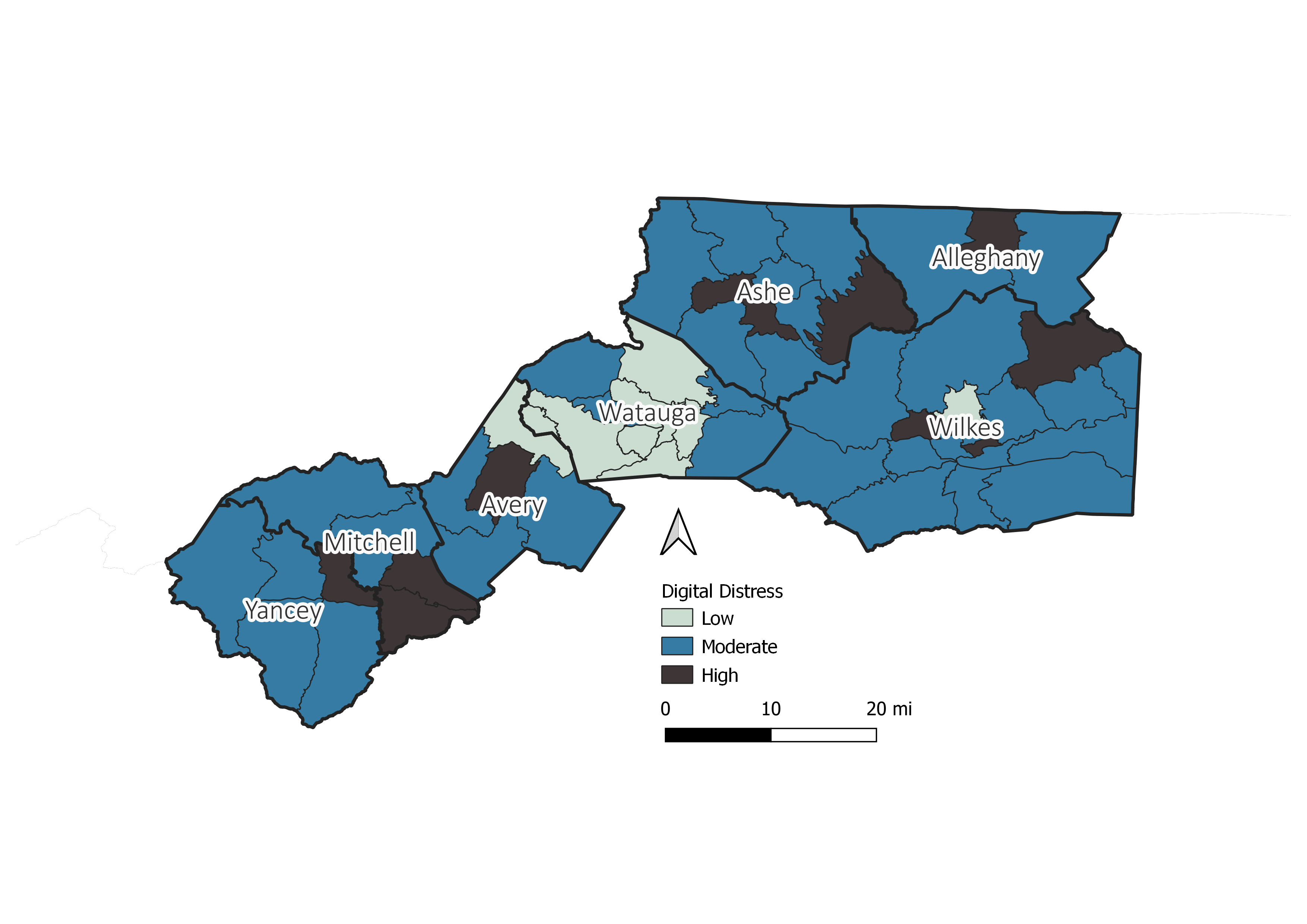 29
Source: 2017-2021 Census 5-Year ACS; Purdue Center for Regional DevelopmentDigital distress refers to a situation where homes rely on mobile devices only or have no computing devices as well as no internet access or rely on cellular data only.
Digital Divide Index
Percent Households with a High Digital Divide
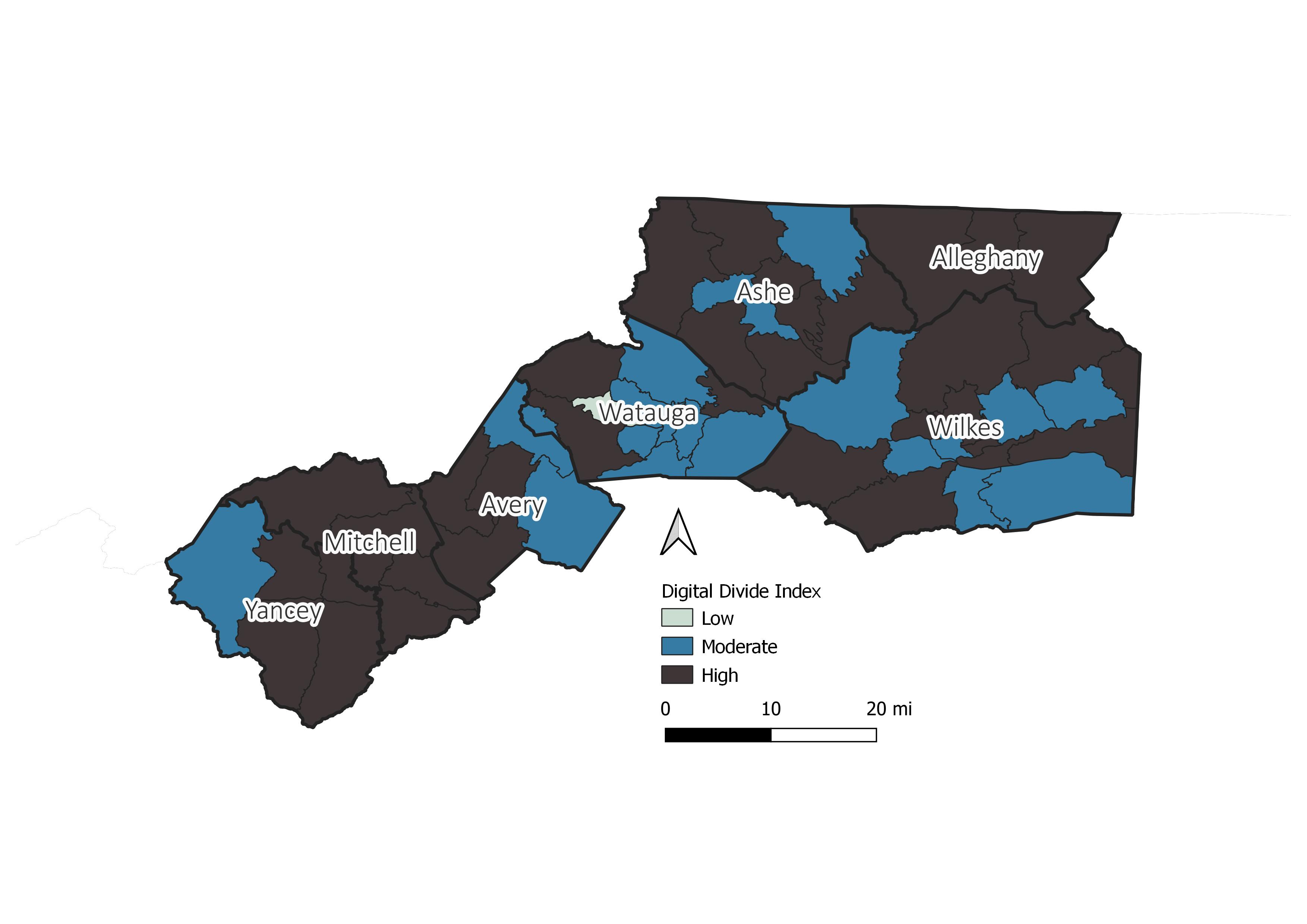 30
Source: 2017-2021 Census 5-Year ACS; Purdue Center for Regional Development
Includes 10 variables related to the digital divide including infrastructure, devices, and demographic characteristics.
Avg. Microbusiness Density (per 100 residents 18 or older)
31
Source: GoDaddy Venture Forward
Work from home
32
Source: 2017-2021 Census 5-Year ACS
Remote Work Potential*: Remote Friendly Occupations Versus Working from Home
Percentage Point 
Difference: 22.5
Percentage Point 
Difference: 25.7
Percentage Point 
Difference: 22.6
Source: 2017-2021 Census ACS 5-Year; Lightcast; Purdue Center for Regional Development National Bureau of Economic Research
*Potential is in percentage points and is the difference between the share of remote work friendly occupations minus the share working from home (non-agriculture). A digitally inclusive community works towards leveraging this potential by reducing this number.
33
Digital Economy Jobs*
*Includes 44 industries considered to be “fully” part of the digital economy ranging from hardware & software to data processing; does not include warehousing or retail associated with e-commerce
Source: Lightcast; Bureau of Economic Analysis
34
Share of Occupations by Digital Skills Level
35
Source: Lightcast; Brookings